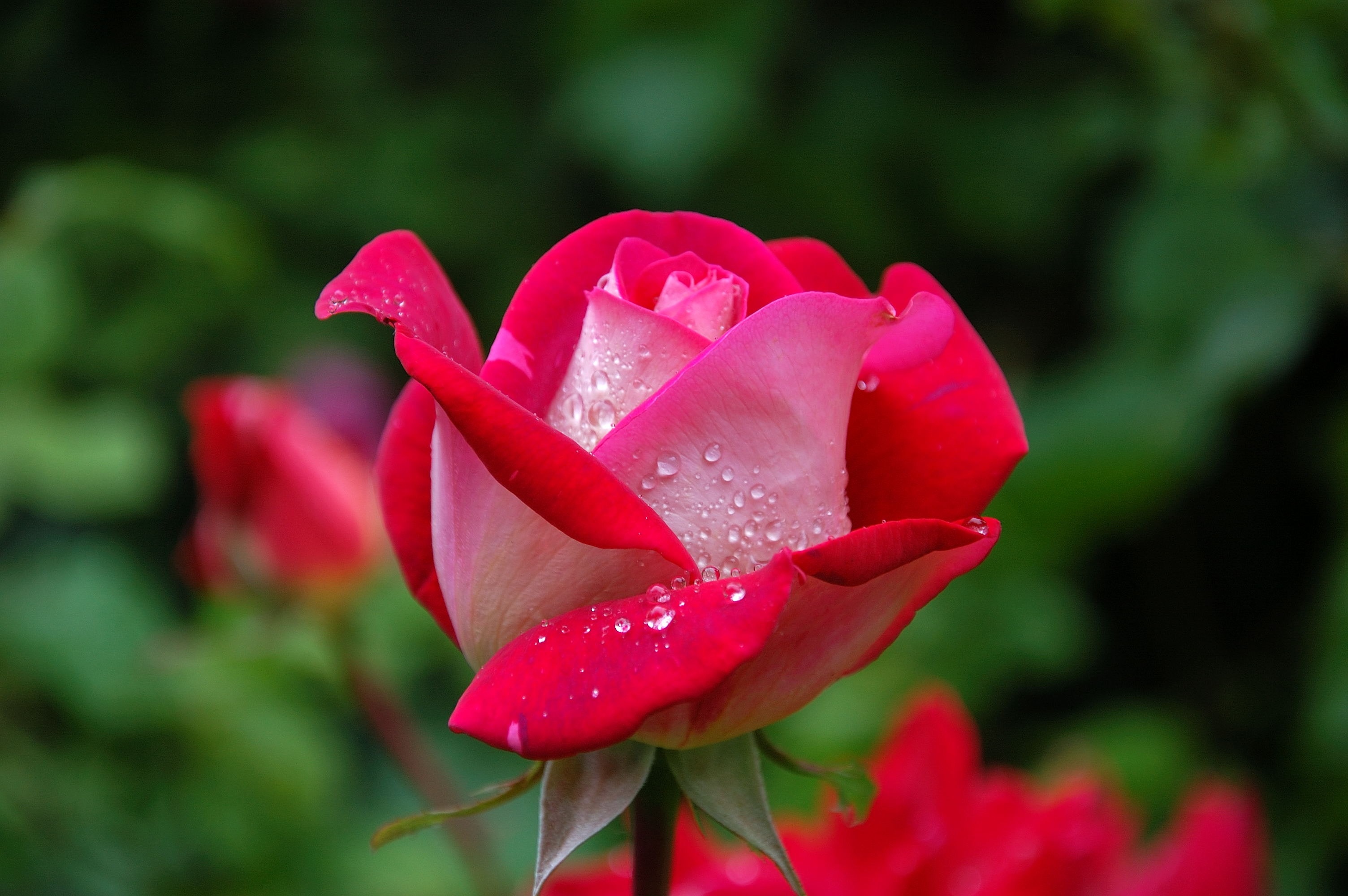 স্বাগতম
শিক্ষক পরিচিতি
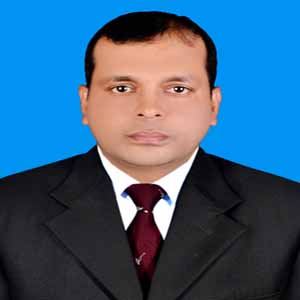 বিদেশ চন্দ্র বিশ্বাস
সহকারী শিক্ষক(বিজ্ঞান) 
তালখড়ী মাধ্যমিক বিদ্যালয়
শালিখা,মাগুরা
ই-মেল : pbidesh42.dc@gmail.com
পাঠ পরিচিতি
বিষয়: বিজ্ঞান 
শ্রেনি:৮ম
অধ্যায়: সপ্তম 
সাধারন পাঠঃ পৃথিবী ও মহাকর্ষ 
বিশেষ পাঠ : মহাকর্ষ  ,অভিকর্ষ ও অভিকর্ষজ ত্বরণ
শিখনফল
মহাকর্ষ কি তা বলতে পারবে ।
মহাকর্ষ ও অভিকর্ষের মধ্যে পার্থক্য ব্যাখ্যা করতে পারবে ।
অভিকর্ষজ ত্বরনের গাণিতিক রাশিমালা বিশ্লেষণ করতে পারবে ।
50kg
20kg
d
উপরের চিত্রটি লক্ষ্য করি
পৃথিবী
উপরের চিত্রটি লক্ষ্য করি
পাঠ ঘোষনা
আজকের পাঠ : মহাকর্ষ  ,অভিকর্ষ ও অভিকর্ষজ ত্বরণ
মহাকর্ষ
মহাবিশ্বের প্রতিটি বস্তুকনাই একে অপরকে নিজের দিকে  আকর্ষণ করে । মহাবিশ্বের যে দুটি বস্তুকনার মধ্যে যে আকর্ষণ তাকে মহাকর্ষ বলে। যেমন- একটি বস্তু ও চাঁদের মধ্যে যে আকর্ষণ তা মহাকর্ষ ।
অভিকর্ষ
পৃথিবী ও অন্য যে কোনো একটি বস্তুর মধ্যে যে আকর্ষণ তাকে অভিকর্ষ বলে । 
যেমন- পৃথিবী ও চাঁদের মধ্যে যে আকর্ষণ তা অভিকর্ষ ।
একক কাজ
চন্দ্র ও সূর্যের মধ্যে কোন আকর্ষণ বিদ্যমান ?
একটি আম ও পৃথিবীর মধ্যে কোন আকর্ষণ আছে?
অভিকর্ষজ ত্বরণ
অভিকর্ষ বলের প্রভাবে ভূ-পৃষ্ঠে মূক্তভাবে পড়ন্ত কোনো বস্তুর বেগ বৃদ্ধির হারকে অভিকর্ষজ ত্বরণ বলে । একে g দ্বারা প্রকাশ করা হয় ।
একক:
অভিকর্ষজ ত্বরনের গাণিতিক রাশিমালা
ধরি, পৃথিবীর ভর =M, একটি বস্তুর ভর = m এবং এদের মধ্যবর্তী দূরত্ব = d । আকর্ষণ
মহাকর্ষ বলের সূত্রানুসারে,
আবার ,অভিকর্ষ বল = ভর
অভিকর্ষজ ত্বরণ
বা,
বা,
অভিকর্ষজ ত্বরণ বস্তুর ভরের উপর নির্ভর করে না । যেহেতু G এবং পৃথিবীর ভর M ধ্রবক ,তাই g এর মান পৃথিবীর কেন্দ্র  থেকে বস্তুর দূরত্ব d এর উপর নির্ভর করে । সুতরাং g এর মান বস্তু নিরপেক্ষ হলেও স্থান নিরপেক্ষ নয় ।
দলীয় কাজ
অভিকর্ষ ও মহাকর্ষের মধ্যে ৩টি করে পার্থক্য লিখ ।
মূল্যায়ন
অভিকর্ষ কাকে বলে?
মহাকর্ষ কাকে বলে?
অভিকর্ষজ ত্বরণকে কি দ্বারা প্রকাশ করা হয় ?
বাড়ির কাজ
একটি বস্তুর ভর  20kg  হলে পৃথিবী পৃষ্ঠে  বস্তুটির অভিকর্ষজ বলের মান নির্ণয় কর ।
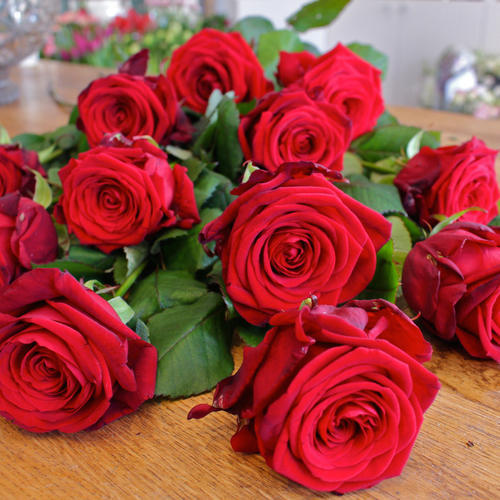 আজকের ক্লাসে সকলকে ধন্যবাদ